Answer for Comparing George Washington Hospital to Its Competitors
Farrokh Alemi
Problem Statement
Analyze "Death rate for CABG surgery patients", this is measure code MORT_30_CABG. Choose George Washington University Hospital.  Choose for its competitors Medstar Washington, VHC, and INNOVA Fairfax. You will find this measure inside "Complications and Deaths - Hospital" file.  The measure was named this way in the year 2018. Include all years of data. The denominator reports the number of cases.  The numerator reports the risk-adjusted mortality rate. Note that the name of the file may change in different years but the measure code remains the same. Compare the performance of the hospital to the competing hospitals in its market. Make the chart for GWU average observed rate.  The control limits should come from the experiences of its competitors, which is a weighted average of each of the competitor.
Data
Calculate Averages for Competitors
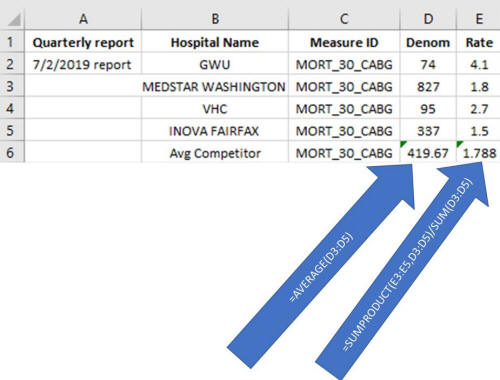 Weighted Average Values for Competitors
Calculation of Tukey Control Limits for Competitors
Resulting Control Chart